Attract. Engage. Inspire.

The Tertiary Mathematics Challenge

Dr Jason Giri
Deputy Dean, Science and Mathematics, University of Ballarat
Outline
The UB Mathematics Context
Curriculum Redesign
Attraction, Engagement and Inspiration
Success?
The UB Mathematics Context
UB is a small, regional university
23,000* students in total
11,000* in Higher Ed
5,000* locally
Low SES cohort
Most of our students are the first in their families to attend University
*2011 Enrolment Figures
The UB Mathematics Context
Domestic Program Areas
Education (1400 students)
Nursing (1000)
Human Movement and Sport Sciences 	(1000)
Engineering (350), Science (400), IT (300), Business, Arts, Psychology

2011 Enrolment Figures
The UB Mathematics Context
In 2001:
Quasi-traditional mathematics syllabus
Less than 25 students doing mathematics by choice
Less than 20 first year students had chosen to take an introductory mathematics course
Evidence that other schools were actively discouraging students
Entirely service taught with no control over program pre-requisites
The UB Mathematics Context
How to stop the end of the world as we knew it?
Curriculum Redesign
A complete overhaul

Matrix of topics

Re-imagination of packaging
Curriculum Redesign
The new courses:

Modelling and Change 
(Introductory, Intermediate and Advanced)
Space, Shape and Design
Profit, Loss and Gambling
Modelling Reality
Bits, Bytes and Algorithms
Logic and Imagination
Curriculum Redesign
2 Disjoint Sets

	Wow, that sounds really cool!

	OR

	That’s the biggest load of rubbish I’ve ever heard
Curriculum Redesign
Curriculum Redesign
How to:
Bridge the gap from diverse backgrounds and remain a broad church?

Attract and retain students?

Give an overview of the glory of mathematics
Attraction, Engagement and Inspiration
Upon the Shoulders of Giants

History of Mathematics

A “taster” of different fields

Setting the foundations
Attraction, Engagement and Inspiration
11 Lectures
Ancient Mathematics
Greek Mathematics
Elements
Application and Apocalypse
The Hindu-Arabic Number System
Algebra
Cartesian Geometry
Who Invented Calculus?
Gambling and Probability Theory
To Infinity and Beyond
The Tyranny of Distance
Attraction, Engagement and Inspiration
Lectures are storytelling

Focus on the people and points of interest

Construct a coherent path through a topic
Attraction, Engagement and Inspiration
For example

To Infinity and Beyond
Infinity as a concept
Set Theory
Transfinite numbers
The Barber’s Paradox
Principia Mathematica
The Incompleteness Theorem
Attraction, Engagement and Inspiration
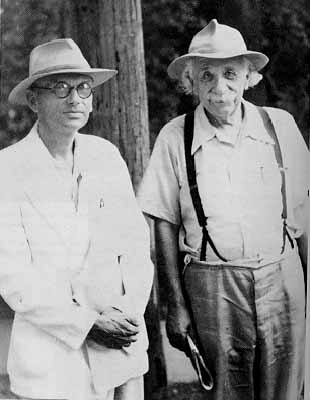 Attraction, Engagement and Inspiration
Tutorials

16 sheets

Focus on problem solving

Tied to lecture topics (Sometimes loosely)
Attraction, Engagement and Inspiration
Tutorials
Ancient Mathematics (Numeration, Arithmetic and Geometry)
General Problem Solving and Proof
Elementary Number Theory
Euclidean Constructions
Trigonometry and applications
Algebra
Cartesian Geometry
Functions
Probability
Sets
Graphs and Networks
Attraction, Engagement and Inspiration
Attraction, Engagement and Inspiration
Assessment
Portfolios
Collections of key learning tasks which form a summary of concepts
Independent Research
Presentations
Both “formal” and in-class
Assignments
Typically problem solving with an applied focus in introductory courses
Includes an essay
Exams
Skills Review
Essay Question
Success?
Getting the word out

Talking to colleagues in other Schools

Understanding fears and concerns
Success?
In 2011:
Embedded innovative mathematics syllabus
More than 140 students doing mathematics by choice
More than 60 first year students had chosen to take an introductory mathematics course
Other schools are actively encouraging students